Benjamin Franklin
Matej Vugrinec 8.D
Osnovno o Benjaminu Franklinu
Rođen 17. siječnja 1706. u Bostonu
Umro 17. travnja 1790. u Philadelphiji
Bio je državnik, filozof, fizičar, izumitelj, pisac i ekonomist.
Autor Deklaracije neovisnosti 1775.
Izumio je gromobran
Benjamin Franklin
Životopis
Već u 10. godini napustion je školovanje i počeo raditi kao šegrt u tiskarnici.
Odlazi u Philadelphiju i otvara svoju tiskarnicu.
Postao je članom u Pennsylvanijske skupštine, te je bio ministar pošte, sporazumni agent i član ustavne konvencije.
Gromobran
Gromobran zbog svog naboja i električnog polja privlači gromove kroz veliku metalnu šipku.
Te šipke služe za zaštitu viskih zgrada.
Kada grom udari u njih one provode elektricitet u zemlju te zgrada ili kuća ostaje neoštećena.
Gromobran
Gromobran
Citati
“Volite svoje neprijatelje, jer vam oni ukazuju na vaše pogreške.”
“Voliš li život? Onda nemoj tratiti vrijeme jer je od vremena sastavljen život.”
“Tragedija života krije se u tome što suviše brzo postajemo stari, a prekasno – mudri.”
Zanimljivo
Benjamin Franklin se nalazi na američkoj novčanici od 100 dolara ($).
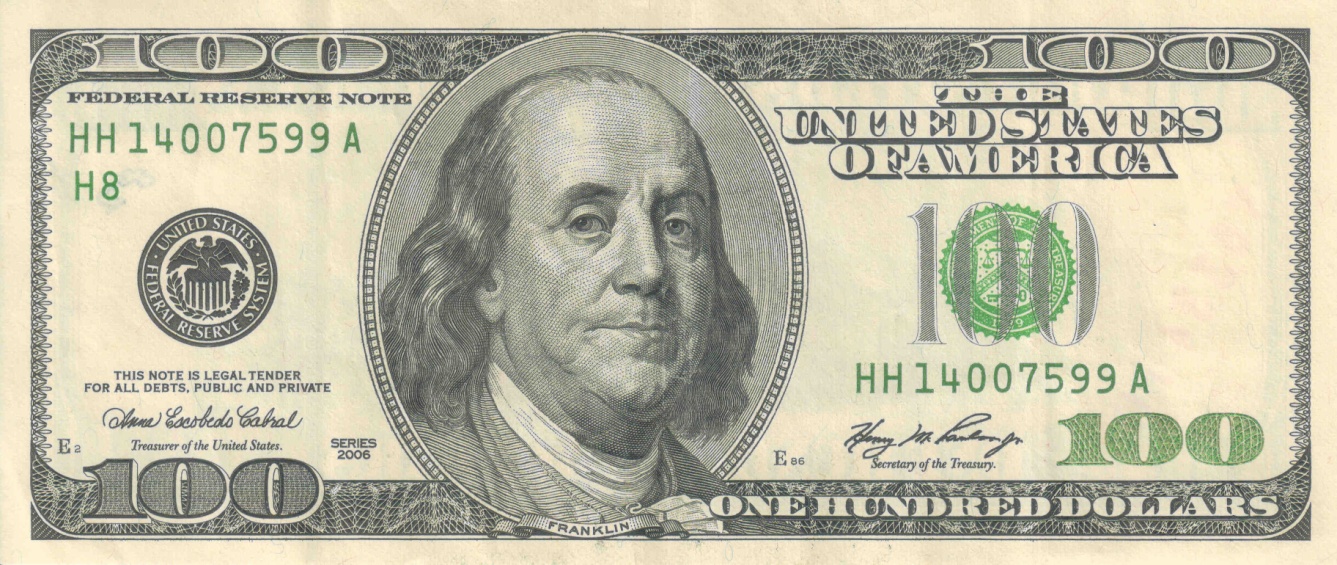 Zaključak
Benjamin Franklin je bio čovjek ispred svoga vremena te se bez nejgovih izuma ne može zamisliti svijet kakav poznajemo.